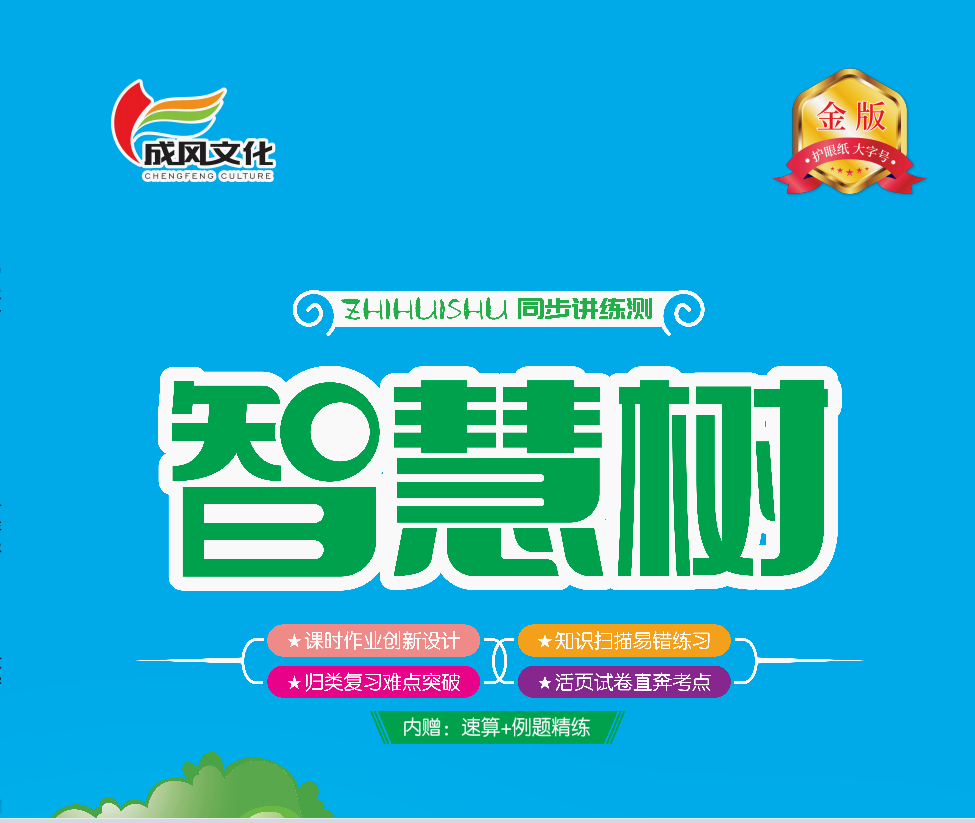 五   100以内的笔算加、减法
第2课时   笔算加法 (进位)
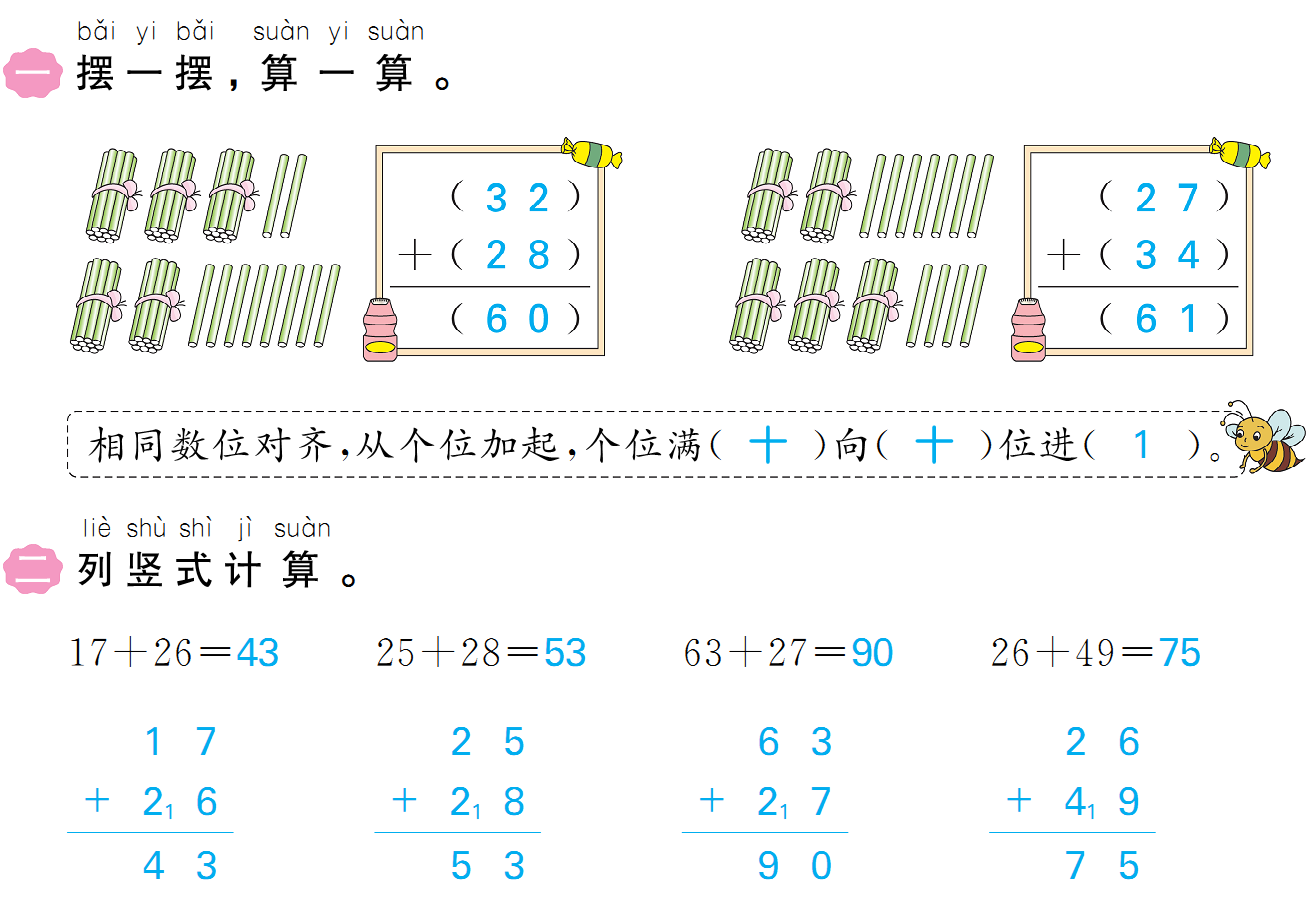 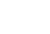 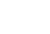 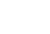 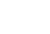 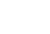 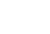 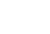 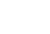 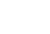 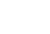 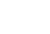 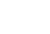 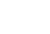 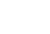 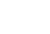 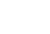 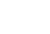 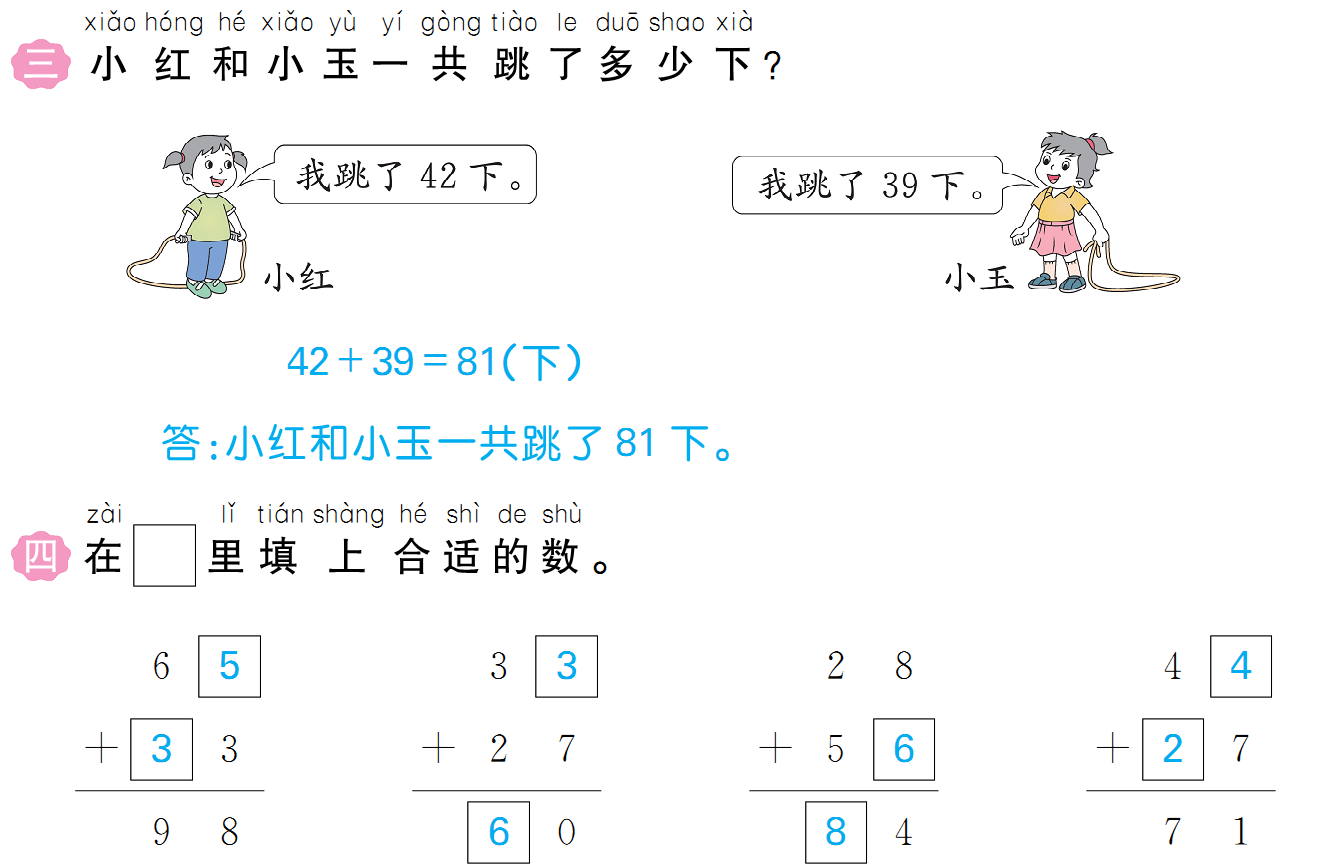 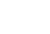 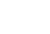 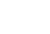 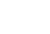 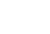 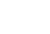 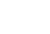 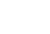 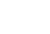 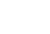 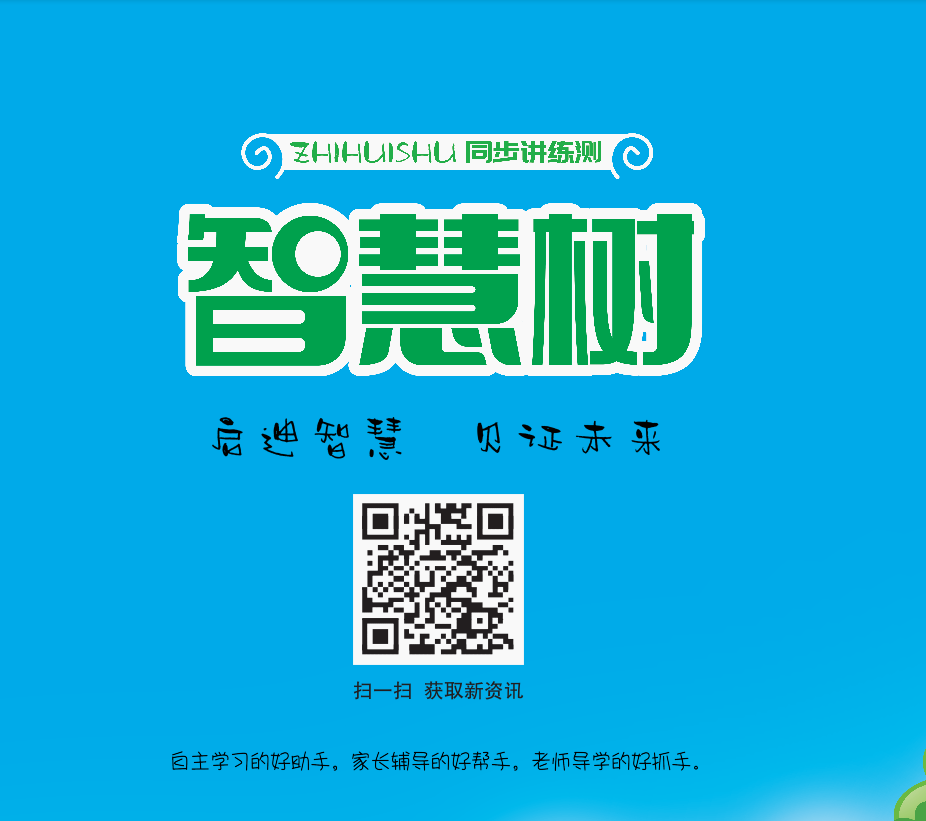 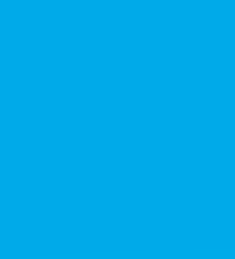